Олимпийские игры в СОЧИ2014 г.
Зимние Олимпийские игры начали проводиться с 1924 года 
    в Шамони (Франция)
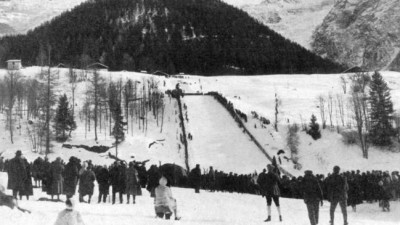 Игры в Сочи будут 22-й зимней Олимпиадой, и впервые зимняя Олимпиада пройдет в России.
Эстафета олимпийского огня
Талисманы нашей олимпиады
Открытие олимпиады
Зимние виды спорта
Лыжные виды:
Лыжные гонки
Лыжное двоеборье
Горные лыжи
Прыжки с трамплина
Биатлон
Сноуборд
Фристайл
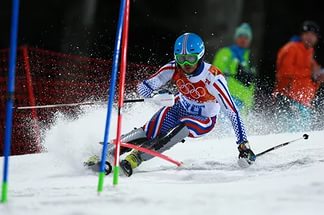 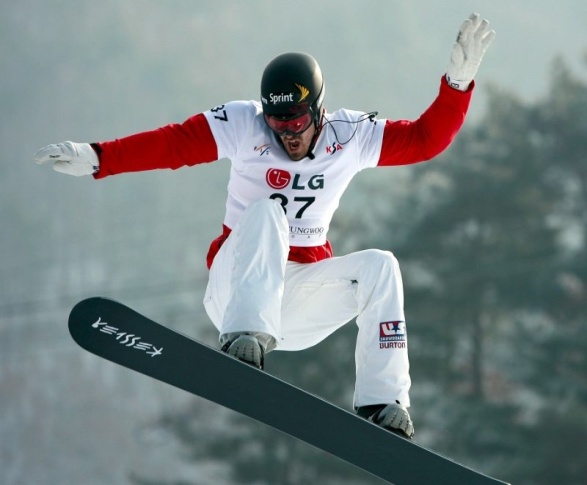 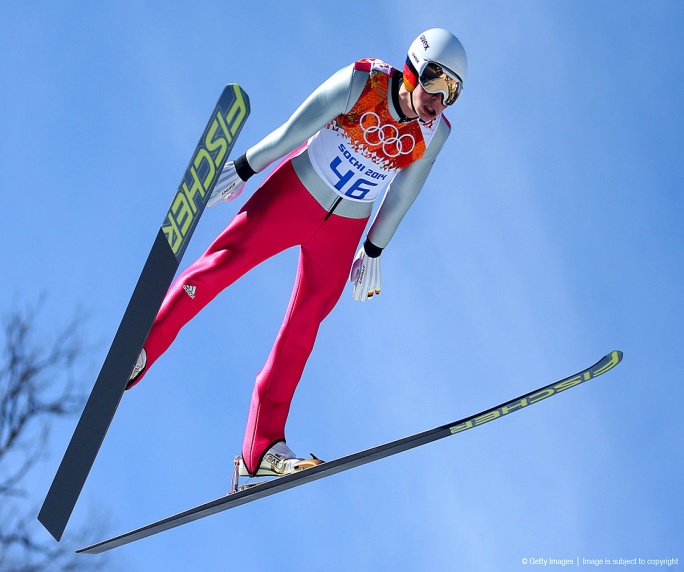 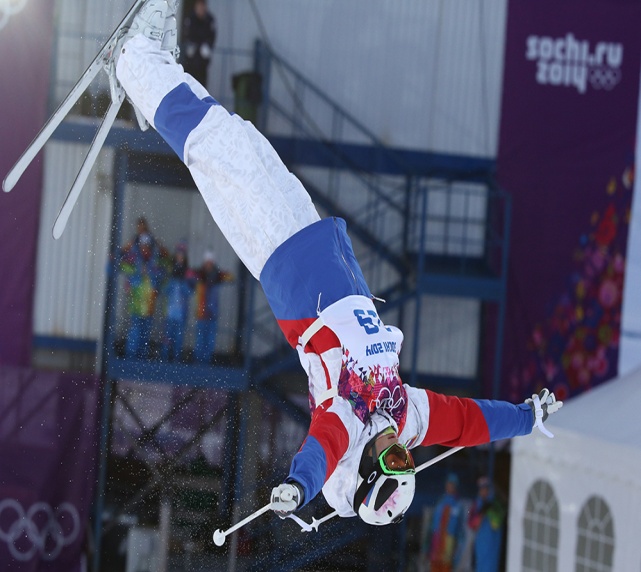 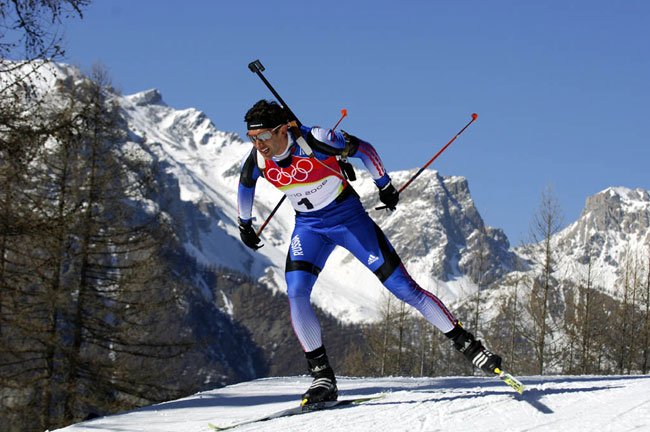 Коньковые виды
Хоккей
Фигурное катание
Конькобежный спорт
Шорт-трек
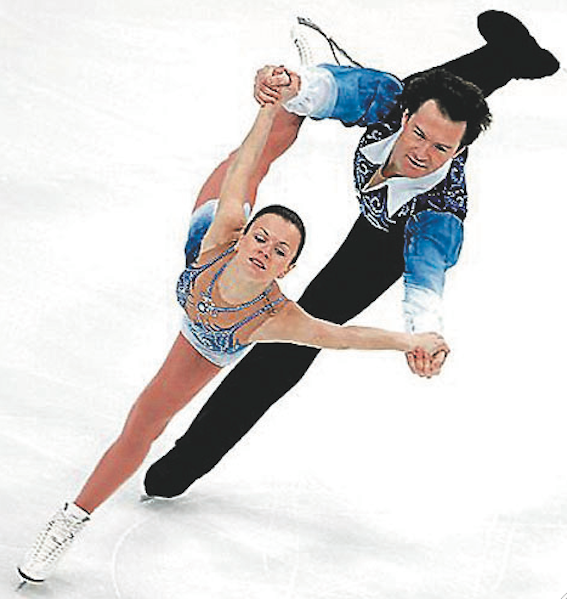 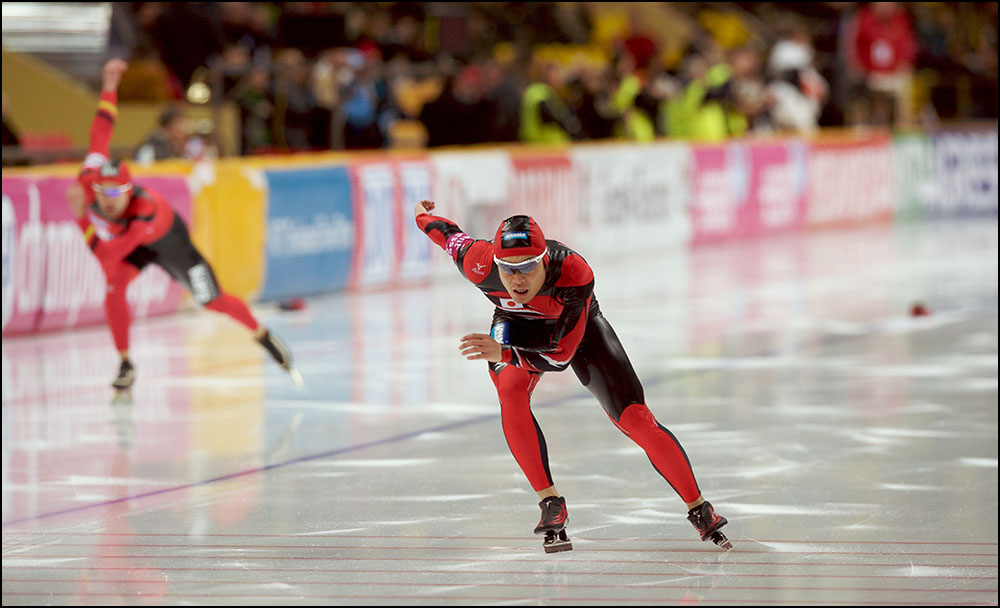 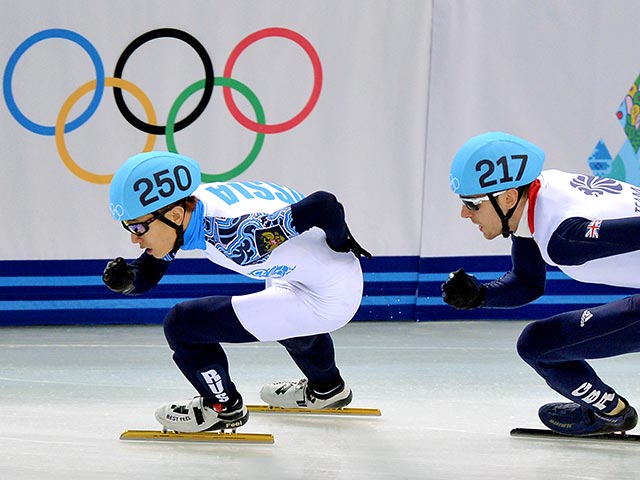 Другие виды спорта:
Бобслей
Скелетон
Санный спорт
Керлинг
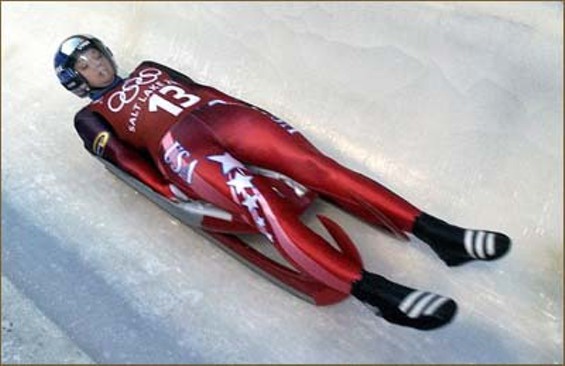 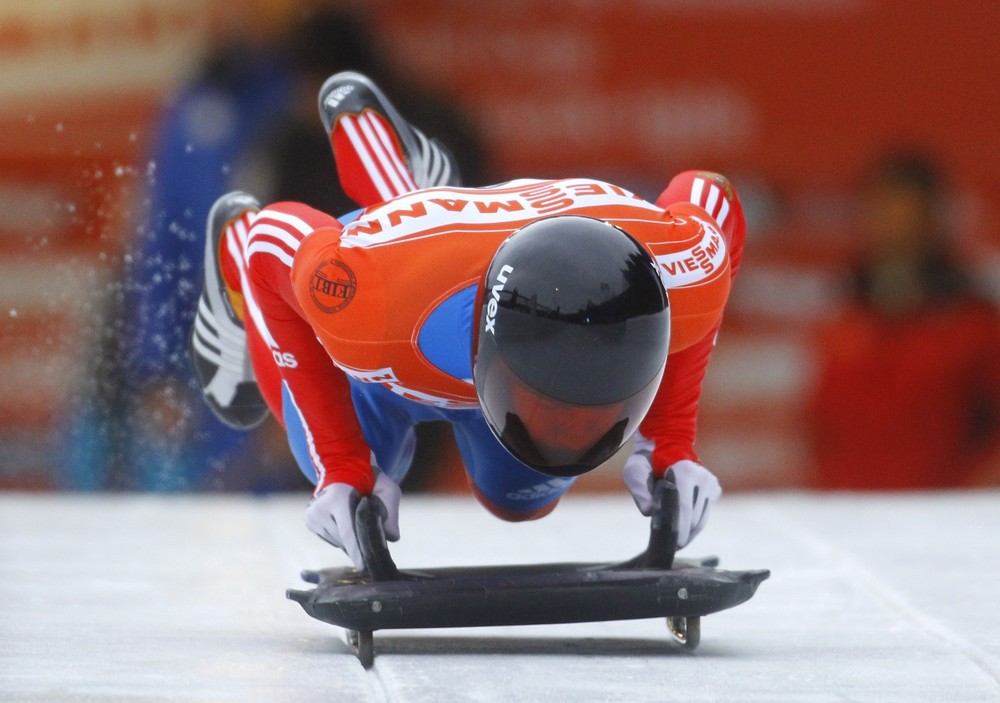 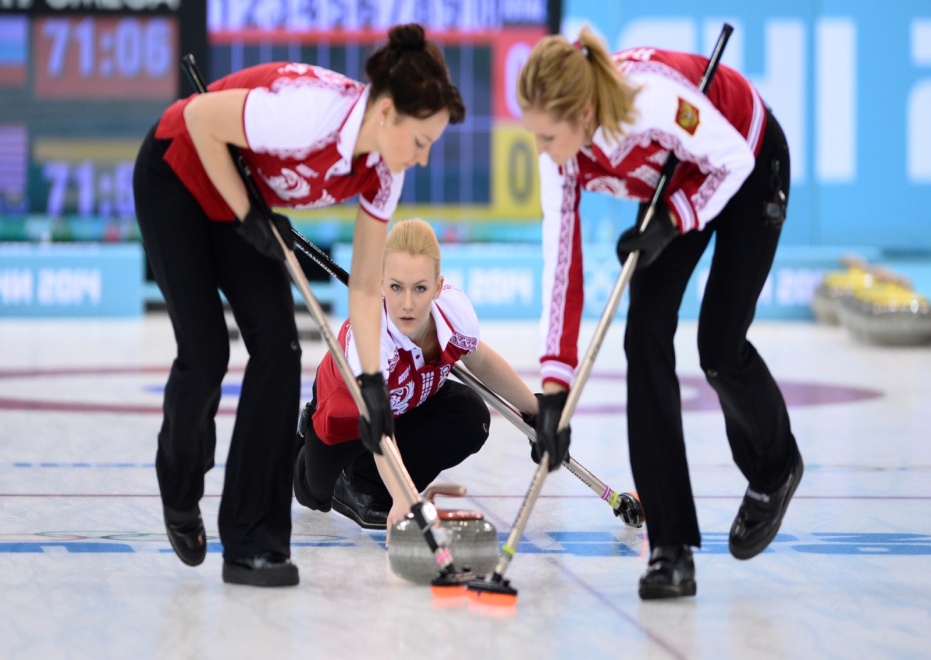 Сочи 2014. Медальный зачет
Россия
Золото     13
Серебро  11
Бронза     9
                           Всего        33
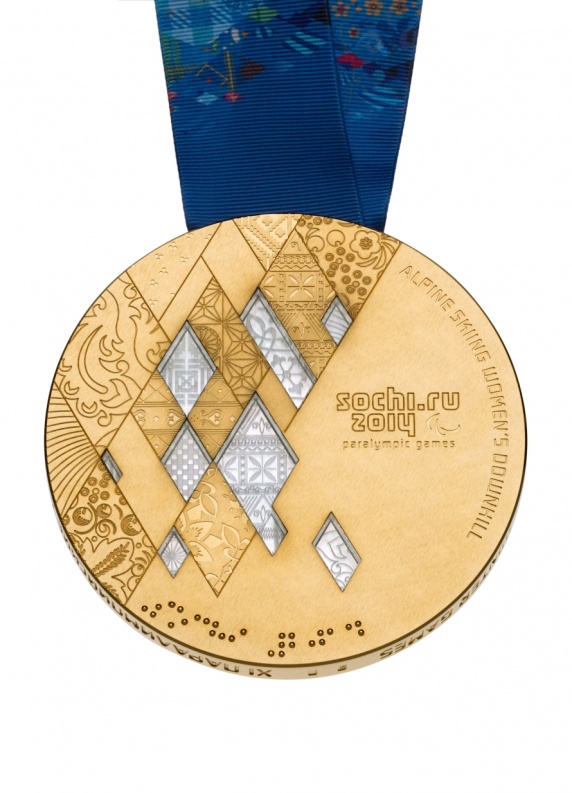